How do I research a bill?
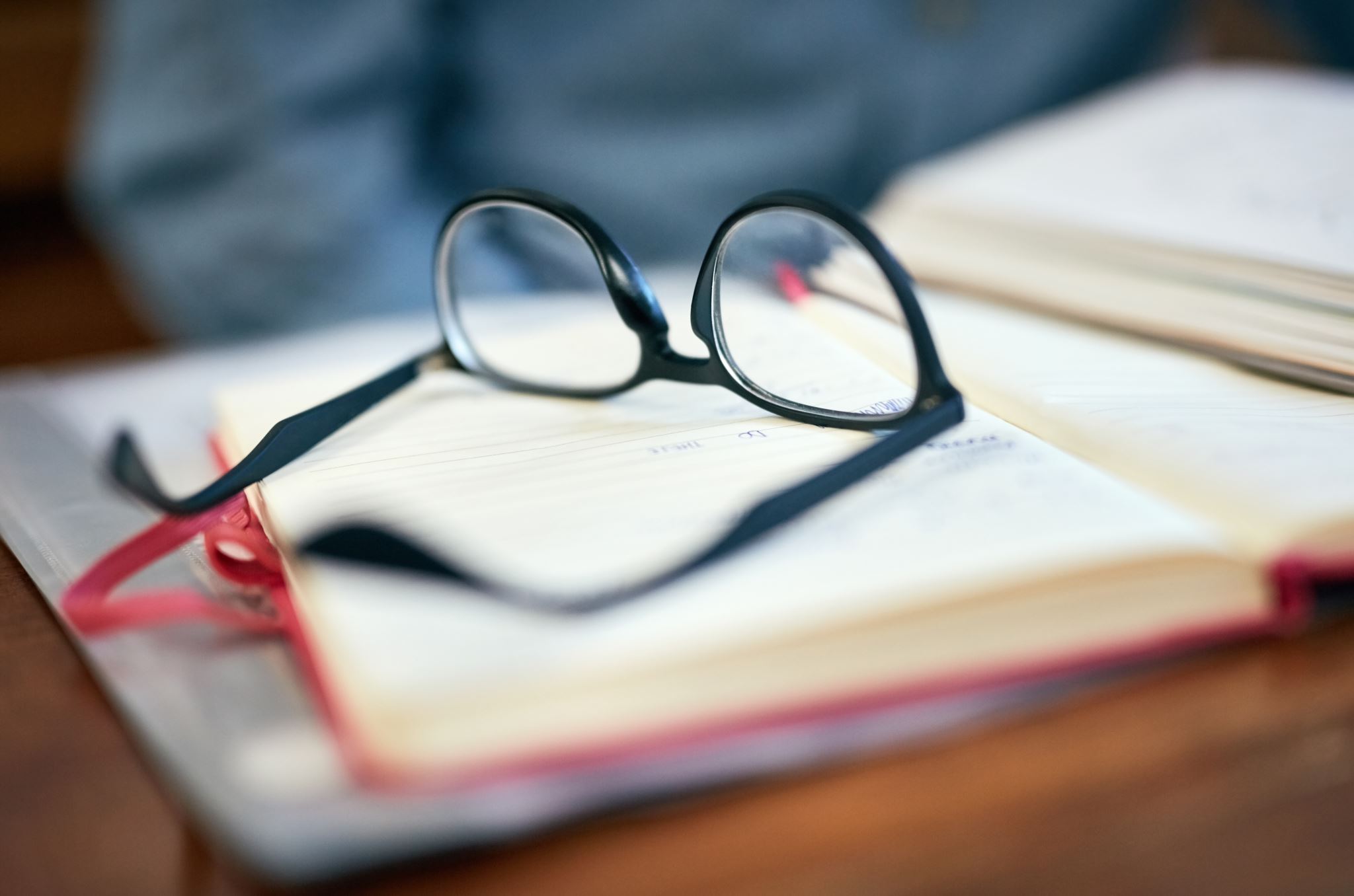 Type “Minnesota Legislature” in your browser and click on this link
This page will open and if you know the bill number, enter it here.HF is for House,  SF is for Senate
If you don’t know the bill number, click on the heading “Bills” here
This page will appear. Make sure you have selected the correct legislative session.
Enter a search term and indicate where the text is to be found
Click on the bill number you wish to view
Click on the most recent language
Read the bill. Underlined language is new and stricken language is removed from statute
You can find the companion text in the other branch of the Legislature here.